Робота учня 7 класу
Вишнівської загальньоосвітньої школи |-||| ступенів №3
Києво-Святошинського району
Київської області
     Гончар Валерії                                  Олександрівни
Вчитель історії:Кравчук О.О.
Проект на тему:
Порівняльний аналіз історичних подій:
1)Війни Росії з Наполеоном(1812 року),що відбулися 200 років тому.
2)Війни з Фашистською Німеччиною на території Радянського Союзу 1941-1945 років-Великої Вітчизняної війни
Для порівняння обрано фрагменти битви за Москву.
План
1)Наполеон Бонапарт та його план відносно Москви.
2)Партизанський рух та його підпільна боротьба жителів Москви.
3)Розгром Армії з Наполеоном у 1812 році під Москвою.
4)Плани Адольфа Гітлера відносно Москви у 1941 році
5)Мужність і героїзм захисників Москви.
6)Кінець міфу про непереможність Німецької фашистської армії під Москвою.
Висновки:
А)поразка Армії Наполеона стала важливою подією визволеного руху Європейських народів проти Наполеонівського панування.
Б)Перемога червоної армії у битві під Москвою у 1941 році, розвіяла міф про непереможність німецько –фашистської армії.
Наполеон
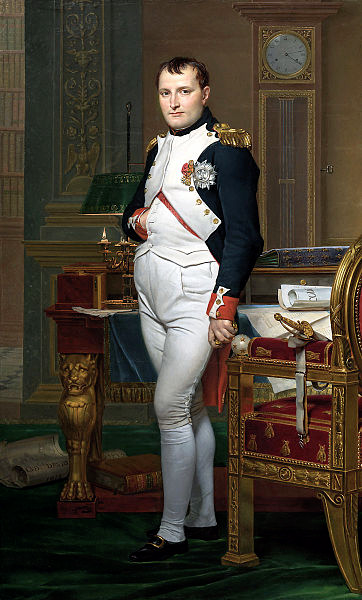 Наполеон Бонапарт І— французький імператор у 1804—1814 і 1815.
Генерал революційної армії з 1796, 1799 року повалив владу Директорії, ставши консулом, а згодом — імператором. З 1803 завоював майже всю Європу, створивши на її території маріонеткові королівства для своїх братів. Зазнавши поразки у битві під Лейпцигом (1813), після вступу армії союзників до Парижа, був змушений зректися престолу, після чого його було заслано на острів Ельбу. В березні 1815 знову захопив владу, але зазнав поразки від англійських військ біля Ватерлоо, після чого його було заслано на Острів Святої Єлени. Встановлені ним закони понині діють у Франції. Наполеон Бонапарт походив з небагатої корсиканської дворянської родини Шарля та Летиції Буонапарте (всього в сім'ї було 5 синів і 3 доньки).
Коли Людовік XVI надав дітям зі збіднілих дворянських сімей право безкоштовно здобувати освіту, цим скористалися і корсиканці, зокрема декілька синів і дочок Шарля, включно з Наполеоном. 1779 року після декількох місяців вдосконалення своєї французької мови в коледжі Отена, Наполеон вступив до військової академії в Брієнні. Висміюваний товаришами по навчанню за провінціалізм і незграбність, будучи найбіднішим навіть серед учнів, що не були аристократами, він активно сповідував ідеї корсиканського патріотизму. 1784 року Наполеона перевели в паризьку Військову школу. Бонапарт виявив себе посереднім учнем, закінчивши школу сорок другим із 58 учнів.

1785 року після здобуття звання молодшого лейтенанта артилерії Наполеона було направлено у Валанс на південь Франції.

У вересні 1793 року Бонапарта було призначено начальником артилерії в армію, що облягала зайнятий англійцями Тулон. Тулон було взято, а сам Наполеон отримав звання бригадного генерала за внесок у підсумковий успіх облоги. На той час Наполеону було 24 роки.
В червні 1812 року Наполеон розпочав похід у Росію. Він розраховував розгромити російську армію в генеральній битві недалеко біля західного кордону, але не зміг розгромити армію Барклая-де-Толі і примусити імператора Олександра І укласти мир. Наполеону довго не вдавалось нав'язати росіянам генеральну битву, армія, ведучи бої, втяглась глибоко в Росію. В битві під селом Бородіно французи завдали поразки російським військам, але не змогли їх остаточно розгромити.

Після битви французи зайняли Москву, але так і не дочекавшись мирних пропозицій росіян, Велика армія була вимушена розпочати відступ на захід, який завершився майже повною її загибеллю. Партизанська війна, російська армія і суворі морози призвели до повної катастрофи військ Наполеона. До Франції повернулось трохи більше 100 тисяч людей!
Адольф Гітлер
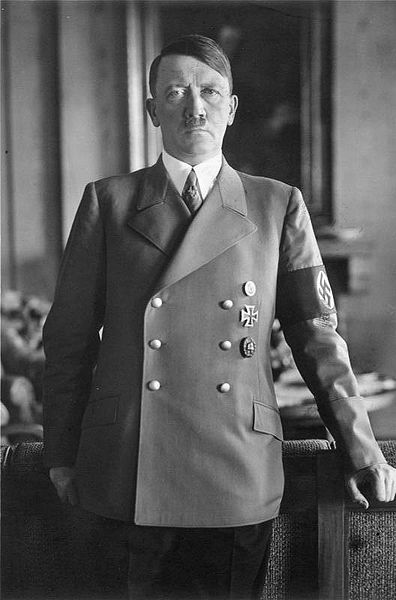 Адольф Гітлер 20 квітня 1889, Браунау-на-Інні, Австрія — † 30 квітня 1945, Берлін) — рейхсканцлер Німеччини з 1933 по 1945 рік, провідник Націонал-соціалістичної робітничої партії Німеччини (НСДАП), ідеолог нацизму. Військово-промисловий комплекс, який він допоміг створити, вивів Німеччину з глибокої економічної кризи, в якій та опинилася після Першої світової війни. Гітлер розв'язав Другу світову війну, у якій Німеччина зазнала поразки. 
Адольф Гітлер народився 20 квітня 1889 р. в готелі «У померанця» в Браунау-на-Інні, маленькому австрійському містечку поблизу Лінцу, на кордоні з Баварією, на території тодішньої Австро-Угорщини. Він був четвертим з шести дітей Алоїса Шикльґрубера[Джерело?], дрібного службовця-митника, який 1876 року взяв прізвище свого прийомного батька — Гітлер, та Клари Гітлер (дівоче прізвище Пельцль (Pölzl)). Алоїс та Клара були родичами, і для їхнього шлюбу (1884 р.) довелося отримувати дозвіл Риму. Сам Адольф Гітлер ніколи не вживав прізвище Шикльґрубер, як це пізніше стверджували його політичні супротивники, які також приписували йому єврейське походження. З шести дітей Алоїса Шикльґрубера дорослого віку досягли лише Адольф та його сестра Паула.
Його дитинство проходило під сильним впливом суворого батькового виховання, який хотів примусити сина повторити його кар'єру службовця, та безумовної любові з боку матері.
Дитячою читанкою Гітлера були твори Джеймса Фенімора Купера та Карла Мая. Випадково натрапивши в батьківському домі на брошурку на військову тему (антинаполеонівські війни), почав цікавитися війною та солдатами.
3 січня 1903 року у віці 65 років помер його батько. Гітлеру було тоді 13 років. Спроби матері продовжувати виховання в батьківський спосіб були не надто успішними.
У реальній школі, яку відвідував хлопчик, він мав серйозні труднощі. Вже перший рік школи (1900/01) йому довелося повторити. У школі Гітлер мало чим виділявся. Його вчителі говорили про недостатнє та швидко зникаюче бажання працювати. Це, а також часті переїзди родини і зміна шкіл, не допомогло йому досягти академічних чи професійних успіхів. У своїй книзі-життєписі «Моя боротьба» Адольф Гітлер наголошує, що навмисне вчився погано, протестуючи проти бажання батька бачити його державним службовцем, а не художником, як того хотів Адольф.
Лише з другої спроби вступивши до вищої реальної школи, у віці 16 років він покинув навчання. Тоді він почав пити, причому одного разу напився так сильно, що був підібраний вночі на приміському шляху якоюсь служницею. Після цієї події він став анти-алкоголіком.
З 1905 року Гітлер жив досить непоганим життям у Відні, отримуючи пенсію для сиріт, яка, всупереч розповідям про його юність, була не такою вже маленькою, та матеріальну підтримку від своєї матері. Також він підпрацьовував у якості тимчасового працівника, коли мав потребу в грошах, та як художник, продаючи акварелі.
Академія вишуканих мистецтв Відня відхилила його заяву на вступ двічі: в 1907 і 1908, пославшись на його «нездатність до живопису». Директор академії рекомендував Гітлера в якості дослідника архітектури, але у нього не було документів про освіту щоб це якось підтвердити.
21 грудня 1907 року, його мати померла у віці 47 років від раку грудей. Гітлер втратив останню в житті опору. Родичі не хотіли фінансово підтримувати шкільного невдаху та безробітного. В нього почали закінчуватися гроші, а родичі не бажали надавати йому жодної матеріальної підтримки. В той період життя його єдиним доходом стала сирітська пенсія.
У 1909 році він жив у притулку для бездомних, а в 1910 році, він оселився в будинку для бідних робітників. У той час, коли Гітлер жив у Відні, це місто було осередком релігійних забобонів і пережитків расизму XIX століття. Побоювання навали іммігрантів зі Сходу були широко розповсюджені серед містян, навіть тогочасний мер міста нерідко використовував риторику забарвлену антисемітизмом для політичного ефекту.
Гітлер читав місцеві газети, що роздмухували забобони і грали на християнських побоюваннях про заполонення всіх сфер життя євреями зі Сходу. Зважаючи на таку загальну обстановку у Відні, складно визначити коли саме в Гітлері прокинувся його шалений антисемітизм. Деякі джерела навіть дають переконливі докази, що Гітлер мав єврейських друзів в гуртожитку і в інших місцях у Відні. Погляди багатьох істориків та дослідників розходяться з цього приводу.
Повністю Гітлер отримав майно свого батька лише в травні 1913 р. і відразу ж переїхав до Мюнхена. Історики вважають, Гітлер поїхав з Відня, щоб уникнути призову в австрійській армії. Гітлер пізніше стверджував, що він не бажав служити державі Габсбургів, в армії було забагато представників «нижчої раси».Згодом він провалив медичне обстеження в Зальцбурзі 5 лютого 1914, після чого повернувся в Мюнхен.
1 серпня 1914 почалася Перша світова війна. Гітлер зрадів звістці про війну. У грудні 1940 року Адольф Гітлер підписав свою Директиву № 21, яка отримала назву «План Барбаросса». За ним німецькі війська мали за декілька місяців після вторгнення до СРСР пройти величезні території та вийти на рубіж Волга-Астрахань. З боку Гітлера цей хід може видатися досить самовпевненим, хоча не доводиться посилатися на погане знання сталінської дійсності адміністрацією Гітлера: з квітня 1922 року, коли було підписано Рапальський договір, СРСР та Німеччина регулярно надсилали своїх офіцерів на стажування одна до одної, тому напевне серед оточення фюрера були люди, які особисто знали всю правду про стан справ у Сталіна.

22 червня 1941 року німецькі війська, виконуючи наказ Адольфа Гітлера, перейшли кордон з СРСР та почали широкомасштабний наступ.

Реальний стан справ на Східному фронті суперечив планам Гітлера, в чому він як завжди звинувачував своїх генералів. На його думку серед вищого військового керівництва Німеччини відходить постійна небезпека, яка загрожує йому особисто і ходу всіх бойових дій загалом. В свою чергу на окупованих територіях Країни Рад було фактично замінено культ особи Сталіна на Гітлерівську пропаганду, яка постійно агітувала до переходу на бік Рейху та добровільного виїду на роботу в Німеччину.
Крах планів про світове панування

Вже у 1942 році стало зрозуміло, що планам Гітлера про швидку та беззаперечну перемогу на всіх фронтах прийшов крах: у грудні 1941 році війська Вермахту були відкинуті від Москви, а у жовтні 1942 року зазнали поразки біля Ель-Аламейну. Лютий 1943 року остаточно зірвав плани на Східному фронті — грандіозна облога Сталінграда завершилася розгромом та оточенням Тепер на сході Гітлер прагнув вже не захопити нові території, а утримати вже наявні здобутки. Із Заходу прийшла нова небезпека: 6 червня 1944 утворився новий фронт, відбулася висадка союзників у Нормандії. Почалися стратегічні бомбардування Німеччини, які сіяли жах серед населення та підірвали колись могутню промисловість цієї держави.

Навіть найближчому оточенню фюрера колись могутнього тисячолітнього Рейху точно не відомо коли саме він облишив свої плани підкорити собі півсвіту, але факт його зневіри на останньому етапі життя у власну перемогу заперечити дійсно складно.
Карта Москви 1812 рік
Карта Москви 1941 року
Висновки:
Таким чином, оборона міста Москви у Вітчизняній Війні 1812 р. Наполеона з Росією і оборона міста Москви у війні Радянського Союзу з фашистською Німеччиною у 1941-1945р.р. мали багато спільного.
В першу чергу, це патріотизм жителів Москви в обох війнах. І Наполеон і Адольф Гітлер розраховували, що їхні війська швидко зламають опір захисників Москви і оволодіють столицею, але обидва глибоко помилилися. Провалилися розрахунки Адольфа Гітлера і Наполеона про непереможність їх «Великих армій».
І у війні 1812 р. і у війні 1941 – 1945 р. р. ворог мав військову перевагу, але віра у перемогу захисників Москви, партизанська боротьба, діяльність підпільних організацій привели до поразки 640 тисячну армію Наполеона у Вітчизняній війні 1812 р. у битві за Москву і до зубів озброєну армію Адольфа Гітлера.
Сотні тисяч москвичів будували оборонні споруди барикади у 1812 р. і у 1941р.

Порівняльний аналіз битви за Москву у 1812 році у період війни Росії з Наполеоном і битви за Москву у війні з фашистською Німеччиною на території Радянського Союзу 1941-1945 р.р. – Великої Вітчизняної війни.
У червні 1812року, зібравши 640-тисячну «Велику армію»,Наполеон рушив на Росію і рвався до Москви, сподіваючись,що захоплення другої російської столиці змусить царя Олександра І капітулювати. Жителі Москви пішли у партизанські загони, розпочалася по-справжньому народна війна,яка підривала сили противника. Партизани створювали цілі загони, ворожих фуражирів, які не могли вже забезпечити армію французів продовольством. Наполеон засвідчив, що кожного дня його армія втрачає від нападів партизан більше, ніж під час боїв із регулярною армією. Війна стала по-справжньому Вітчизняною в ході битви за Москву.
Залишаючи Москву, Наполеон вимовив грізні слова: «Горе, тим,хто стане на моєму шляху». У цих словах поєдналася вся гіркота і лють від усвідомлених фатальних прорахунків. Розгром армії Наполеона І під Москвою, втрата 29 тисяч французьких солдат став важливою подією визвольного руху європейських народів проти наполеонівського панування. Зі вступом до Москви завершився процес морального занепаду багато національної армії Наполеона І. Вимушений відступати за обставин народної партизанської війни Наполеон І сам назвав свій похід на Москву «Фатальною помилкою».
Висновки (продовження)
Захист Москви у період Великої Вітчизняної війни.
Столиця Радянського Союзу Москва була головним стратегічним об’єктом в планах німецького командування. Із захопленням Москви Гітлер мав надії закінчити війну. Фашистське командування сконцентрувало на московському напрямі повітряне і сухопутне угрупування військ – 51 дивізію і 20 танкових дивізій. Захисники Москви проявили мужність і героїзм у битві за Москву. Червона армія в битві за столицю вперше нанесла велику поразку основному військовому угрупуванню Гітлера. В битві під Москвою було закладено міцний фундамент для подальшого розгрому фашистської Німеччини.
Сотні тисяч жителів Москви пішли на фронт, із москвичів було сформовано 12 дивізій. Жителі міста будували укріплення барикади. Битва під Москвою розвіяла міф про непереможність німецько-фашистської армії.
В самі напружені для Москви дні партизани і підпільники пустили під укіс 224 поїзди, дезорганізували підвіз боєприпасів, військової техніки, обмундирування.
Сотні тисяч москвичів будували на окраїнах глибоку протитанкову оборону. Поряд із жінками працювали підлітки.
Ворог був відкинутий від Москви на 250кілометрів.
Контрнаступ під Москвою переріс у загальний наступ Червоної армії.